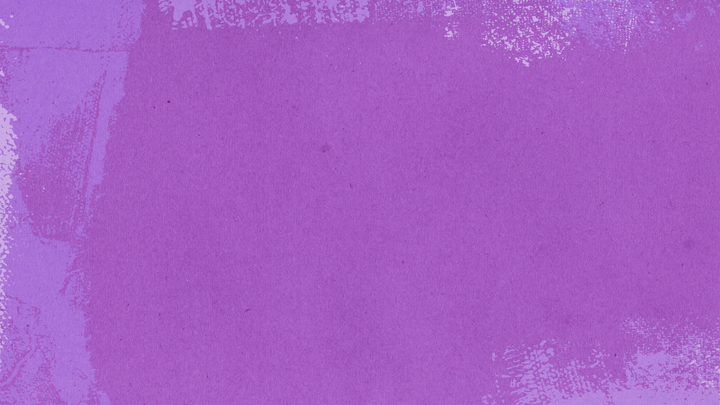 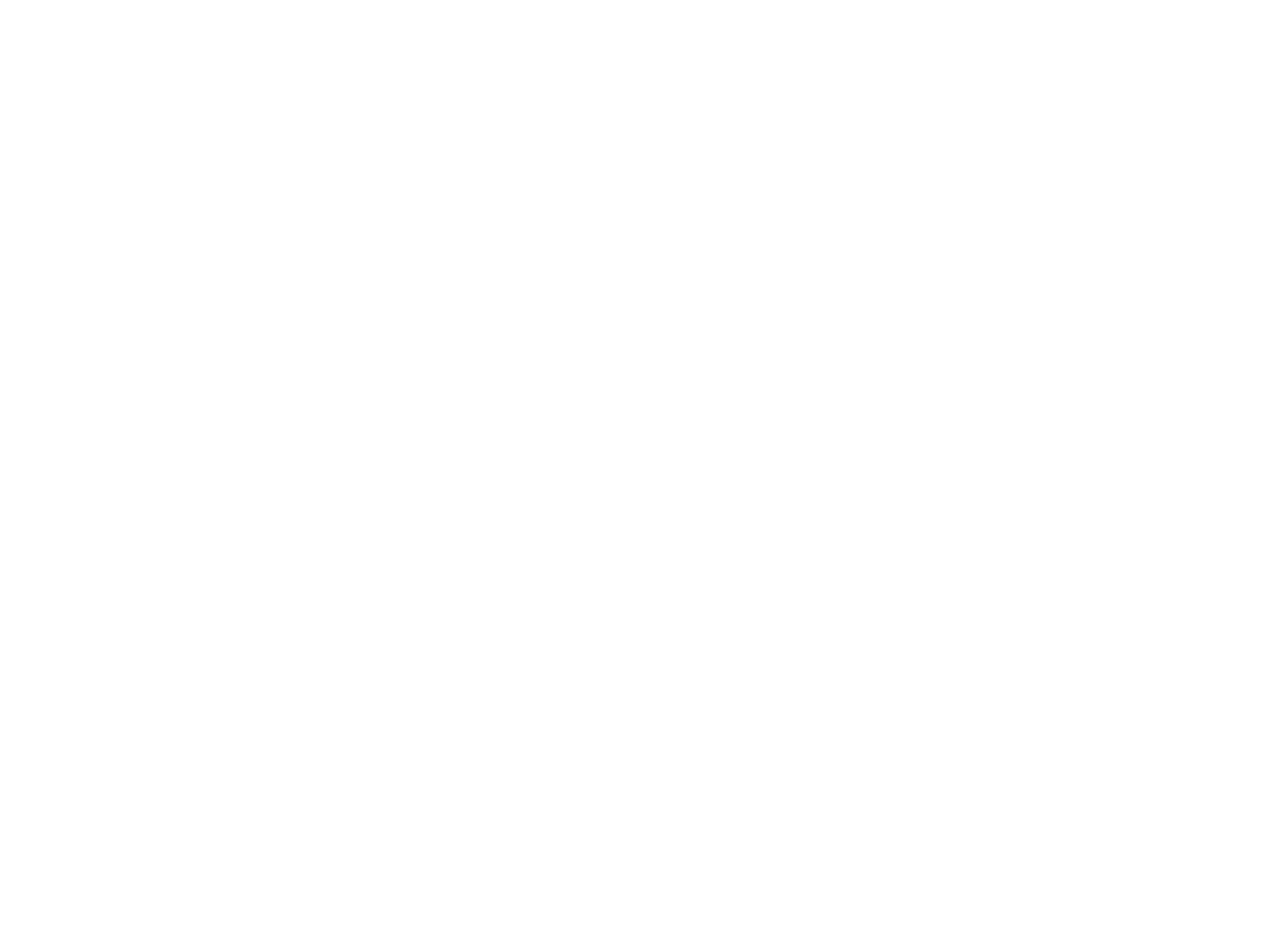 The Money Statistics

August 2014
www.themoneycharity.org.uk
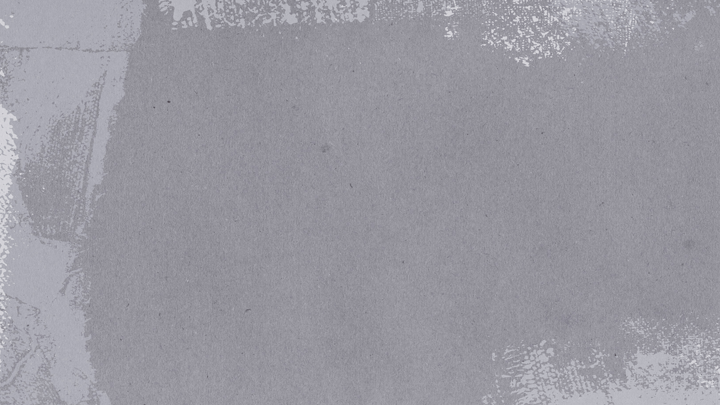 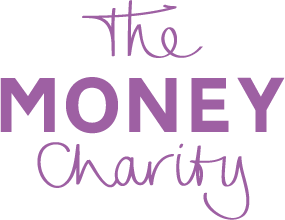 Welcome to the August 2014 edition of The Money Statistics – The Money Charity’s monthly round-up of statistics about how we use money in the UK. These were previously published as the Debt Statistics, but we’ve now revamped and improved them to cover a wider range of information about how we use money in the UK.

If you’ve any questions, comments, or want any information about the source of these statistics, please contact Jamie Thunder at jamie@themoneycharity.org.uk.

Throughout this document, statistics that are written in colour have been calculated by The Money Charity. All the other statistics come from external sources and are written in black.

You can use any of the statistics here, as long as:
You don’t make any commercial or financial gain from their use; and
You acknowledge us as the providers of the information.

If you’d like these emailed to you every month as soon as they’re published, please sign up here.

All statistics are from the latest available data at the time of writing.
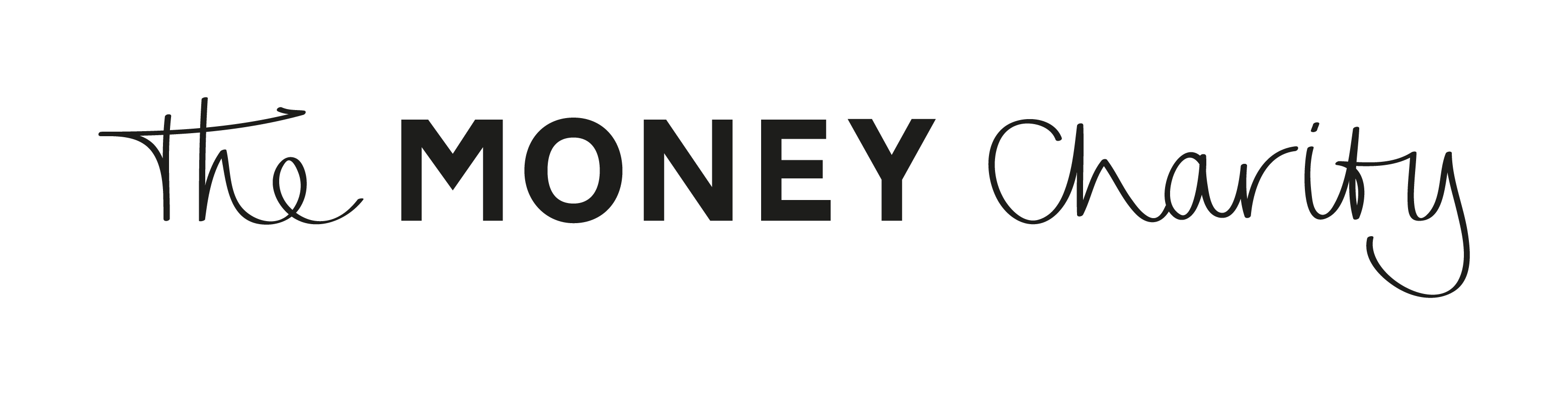 www.themoneycharity.org.uk
2
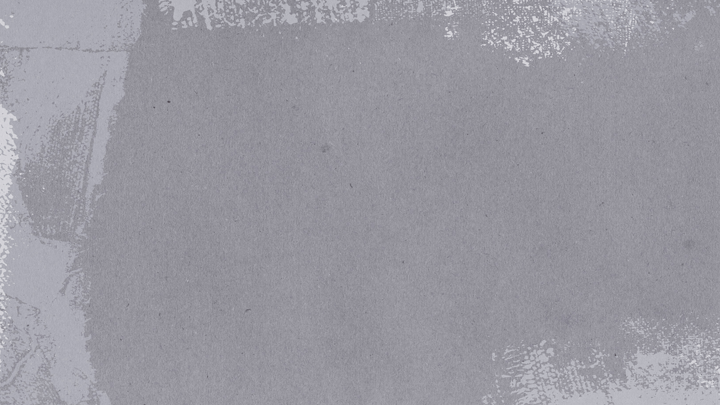 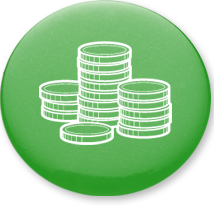 1. Striking numbers
This month’s highlights
£266m
Daily growth of public sector net debt in the last 12 months
12.67m
£3,725
£27,719
£705.79
£23,412
Every 4min 51sec
1.587m
Average first time buyer deposit
Annual interest paid on the average mortgage, based on June 2014 trends
Estimated number of people in work who pay no income tax
Average annual salary excluding bonuses
Someone is declared insolvent or bankrupt in the UK
Number of households with cash savings below £1,500
Average monthly private sector rent
£78.93
Annual increase in consumer credit lending per adult
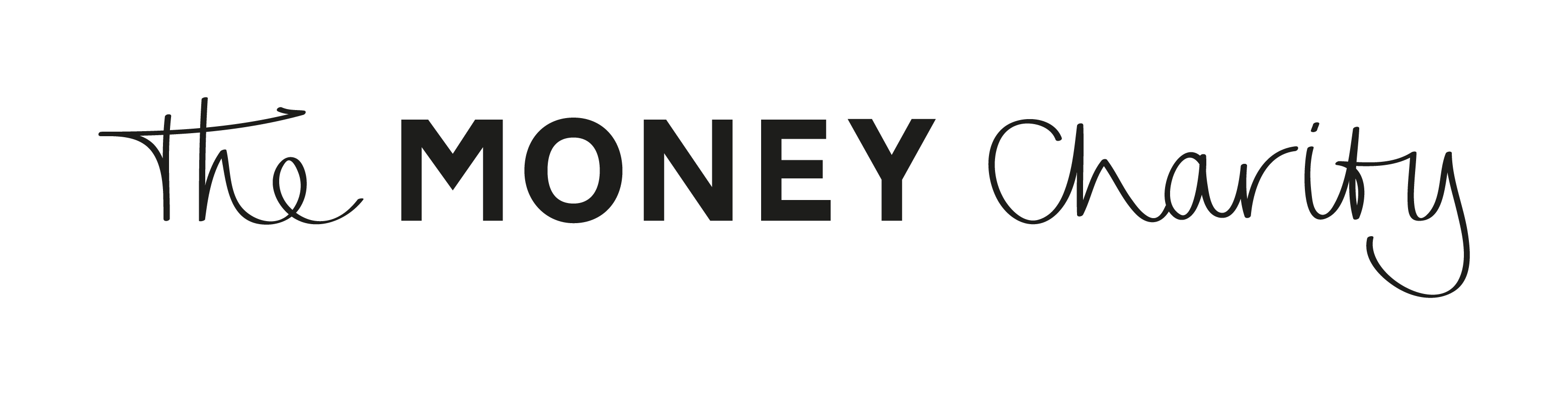 www.themoneycharity.org.uk
3
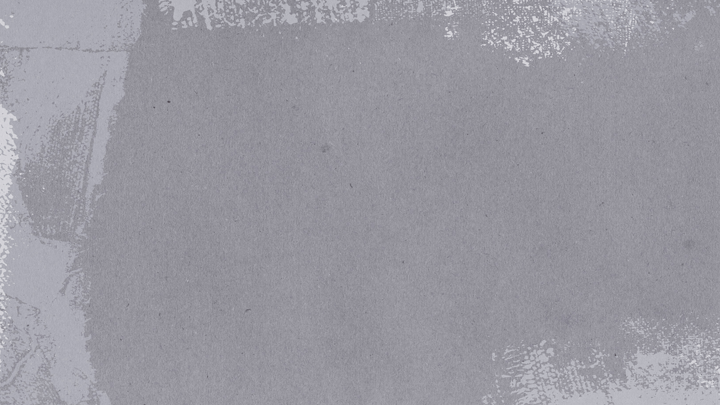 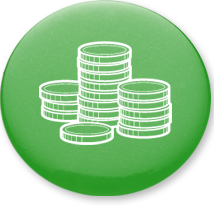 1. Striking numbers
Every day in the UK
The population of the UK grew by an estimated 1,223 people a day between 2003 and 2013.

It costs an average of £29.65 per day to raise a child from birth to the age of 21.

On average, a UK household spends £2.98 a day on water, electricity and gas.

297 people a day are declared insolvent or bankrupt. This is equivalent to one person every 4 minutes 51seconds.

31.9 million plastic card purchase transactions were made every day in May 2014, with a total value of £1.520 billion.

8.96m cash machine transactions were made every day in June with a total value of £363m.

1,910 Consumer County Court Judgements (CCJs) are issued every day, with an average value of £2,360.

Citizens Advice Bureaux in England and Wales dealt with 6,519 new debt problems every working day during the year ending March 2014.

71 properties are repossessed every day, or one every 20 min 15 seconds.

The number of mortgages with arrears of over 2.5% of the remaining balance fell by 59 a day.

The number of people unemployed for over 12 months fell by 455 per day.

1,261 people a day reported they had become redundant between March and May.

Government borrowed £379 million per day during June 2014 (equivalent to £4,386 per second).

Net lending to individuals in the UK increased by £83m a day.

UK borrowers would have paid £162m a day in interest, based on June 2014 trends.

141 mortgage possession claims and 99 mortgage possession orders are made every day.

525 landlord possession claims and 373 landlord possession orders are made every day.
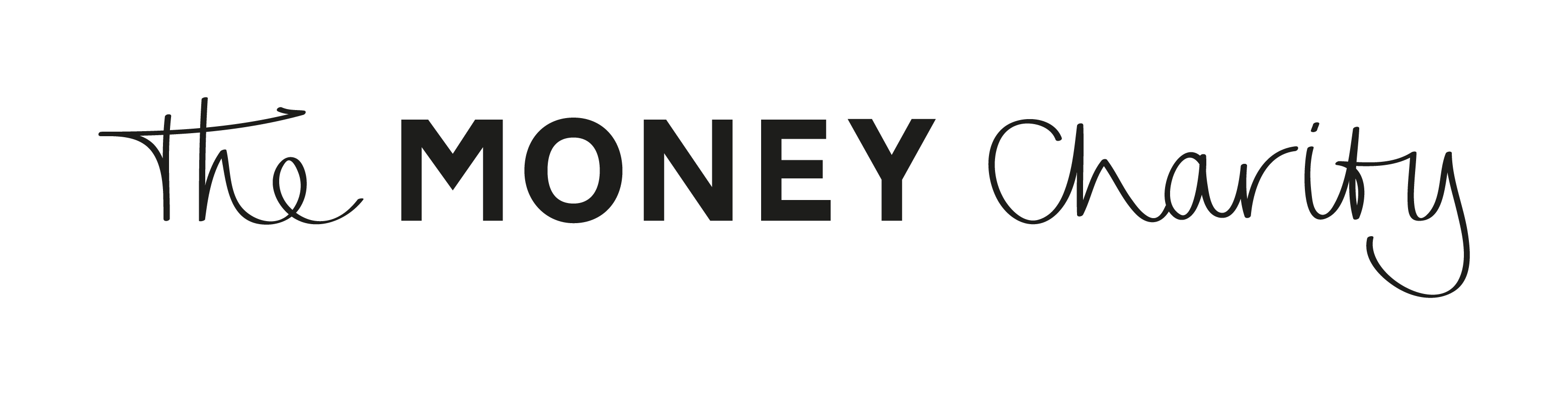 www.themoneycharity.org.uk
4
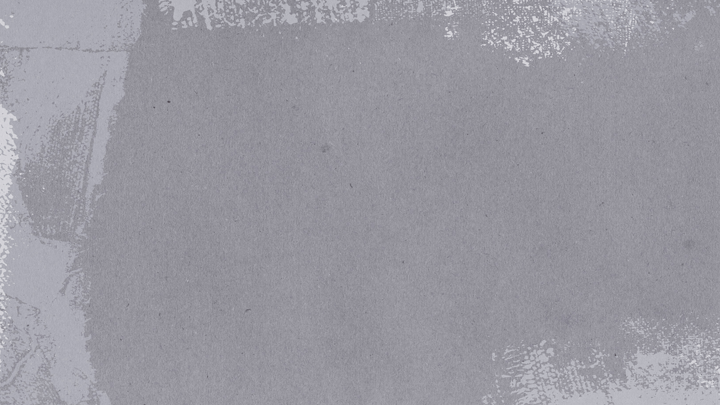 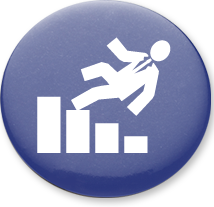 2. Personal debt in the UK
Total UK personal debt

People in the UK owed £1.448 trillion at the end of June 2014.
This is up from £1.426 trillion at the end of June 2013 – an extra £445 per UK adult.
 
The average total debt per household – including mortgages – was £54,828 in June. The revised figure for May was  £54,750.

Per adult in the UK that’s an average debt of £28,677 in June – around 115% of average earnings. This is up from a revised £28,636 in May.

Based on June 2014 trends, the UK's total interest repayments on personal debt over a 12 month period would have been £59.1 billion.
That’s an average of £162 million per day.
This means that households in the UK would have paid an average of £2,238 in annual interest repayments. Per person that’s £1,171 -  4.70% of average earnings.

According to the Office for Budget Responsibility’s March 2014 forecast, household debt is predicted to reach £2.251 trillion in Q1 2019. This makes the average household debt £85,220 (assuming that the number of households in the UK remained the same between now and Q1 2019). 
 
Consumer credit debt

Outstanding consumer credit lending was £160.4 billion at the end of June 2014.
This is up from £156.4 billion at the end of June 2013, and is an increase of £78.93 for every adult in the UK.
 
Per household, that’s an average consumer credit debt of £6,071 in June, down from a revised £6,072 in May.

It also means the average consumer credit borrowing was £3,175 per UK adult in May. This is up from a revised £3,176 in May.

Total credit card debt in June 2014 was £56.9bn. Per household this is £2,154 – for a credit card bearing the average interest, it would cost:
£54 a month to clear the debt in five years.
£38 a month to clear it in ten years.
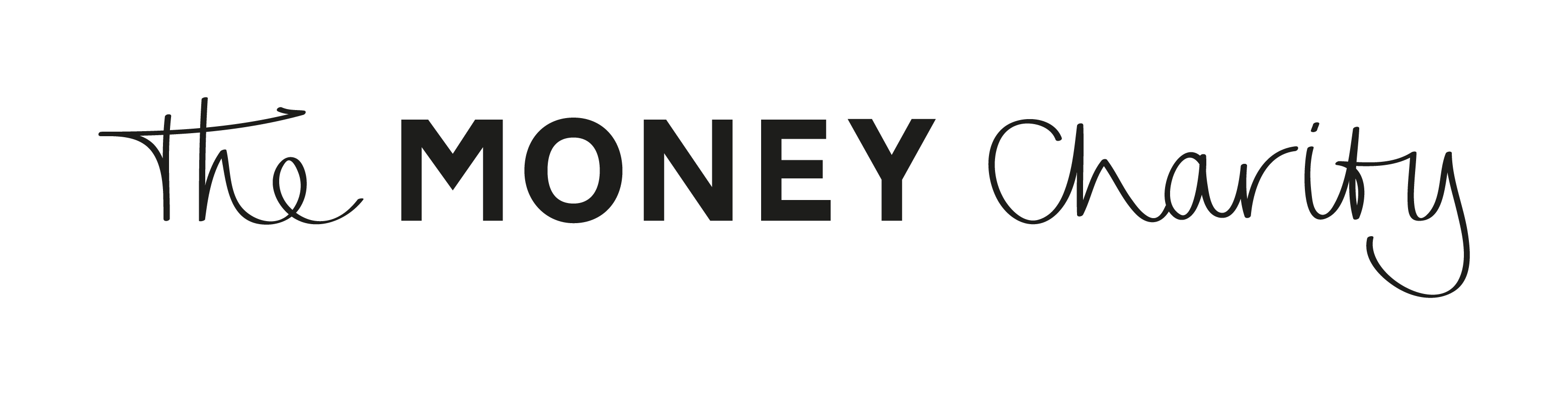 www.themoneycharity.org.uk
5
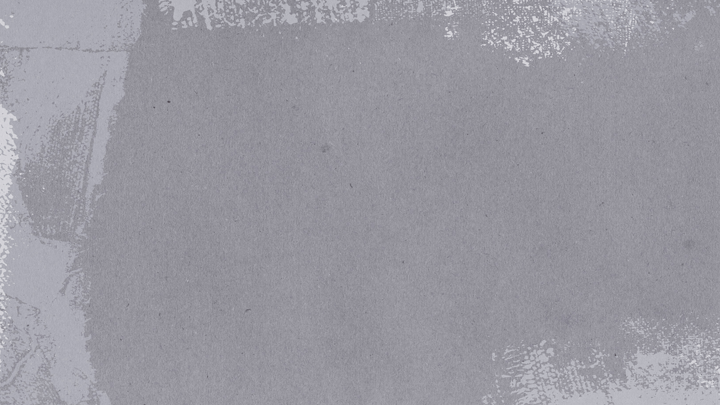 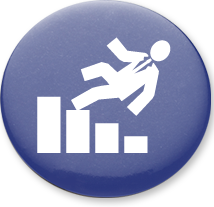 2. Personal debt in the UK
Net lending and write-offs
 
Total net lending to individuals by UK banks and building societies rose by £2.5 billion in June 2014 – or £83m a day.
Net mortgage lending rose by £2.1 billion in the month; net consumer credit lending rose by £0.4 billion.
 
UK Banks and Building Societies wrote off £3.42 billion of loans to individuals over the four quarters to Q1 2014.
In Q1 2014 itself they wrote-off £669 million (of which £319 million was credit card debt) amounting to a daily write-off of £7.3 million.
Based on Bank of England Data
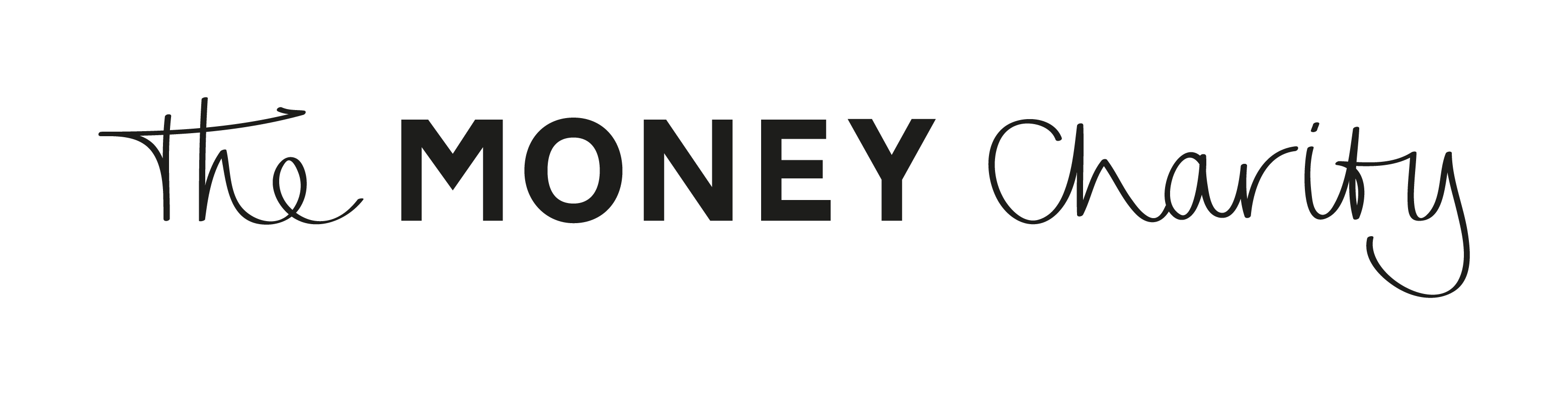 www.themoneycharity.org.uk
6
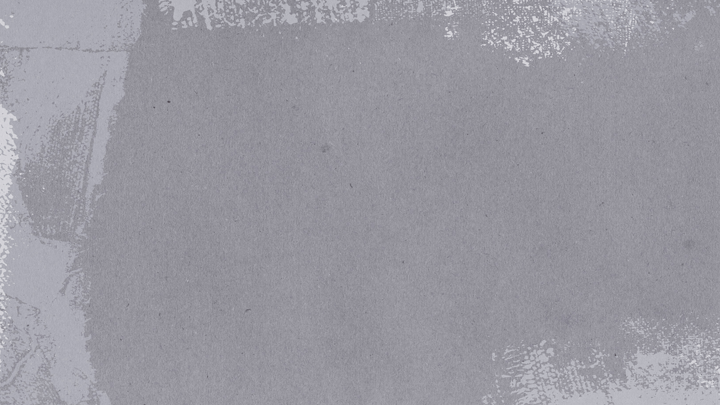 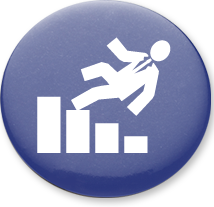 2. Personal debt in the UK
Student loans

In 2012/13, the average Maintenance Loan awarded for full-time undergraduates from England was £3,751, and the average Maintenance Grant was £1,544.

The average debt owed per student at the end of 2013/14 was £12,651 (this is debt for English students and EU students in England, including loans for Further and Higher Education. It doesn’t include ‘mortgage-style’ loans, as these were sold by Government in May 2013).

Advice, insolvency, and the courts

Citizens Advice Bureaux across England and Wales dealt with 614,000 new enquiries in the three months between January and March 2014.

Debt was the second largest advice category (behind Benefits) with 442,685 issues. This is a 10% decrease on the same period last year. Debt issues represented 30% of all problems dealt with between January and March 2014.

Based on annual figures up to the end of March 2014, Citizens Advice Bureaux in England and Wales are dealing with 6,519 debt problems every working day.
CAB cite the loss of legal aid and falling trends in many individual debt types for the reduction in debt advice cases.

There were 27,029 individual insolvencies in England and Wales in Q2 2014. This is equivalent to 297 people a day or, one person every 4 minutes 51seconds. This was a rise of 8.4% on the previous quarter and 5.1% on  the same period a year ago.   

Every day, on average, 60 people were made bankrupt, 77 Debt Relief Orders were granted, and 160 Individual Voluntary Arrangements were entered into.

The number of Debt Relief Orders was higher than total bankruptcies for the eight consecutive quarter, while bankruptcies have been lower than Individual Voluntary Arrangements for the last 13 quarters. The number of IVAs in Q2 2014 was the highest of any quarter since they were introduced in 1987.

1,910 Consumer County Court Judgements (CCJs) were issued every day in Q1 2014. The average value of a Consumer CCJ in Q1 2014 was £2,360.
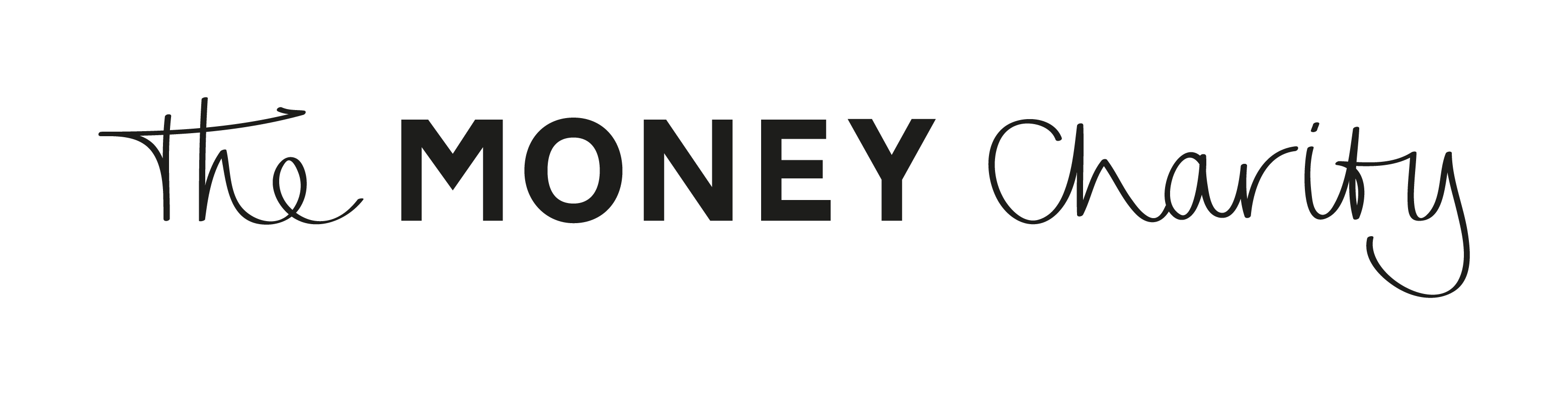 www.themoneycharity.org.uk
7
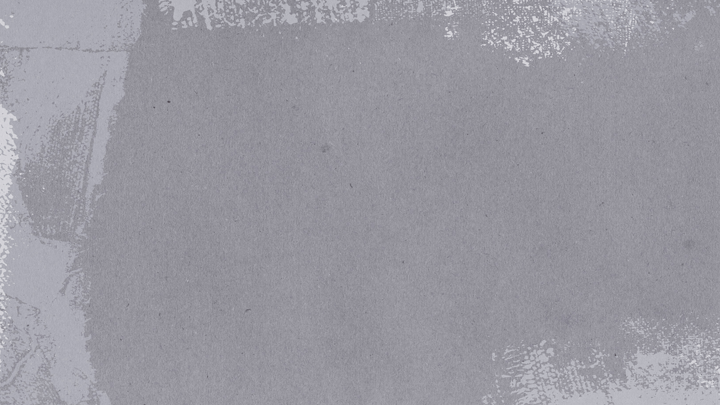 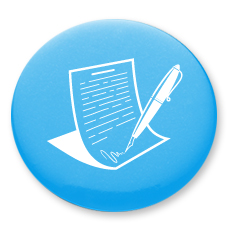 3. Mortgages, rent, and housing
Mortgage debt

Outstanding mortgage lending stood at £1.288 trillion at the end of June.
This is up from £1.269 trillion at the end of June 2013.

That means that the estimated average outstanding mortgage for the 11.2m households with mortgage debt was £115,328 in June.

The average Mortgage Interest rate was 3.23% at the end of June. Based on this, households with mortgages would pay an average of £3,725 in mortgage interest over the year.

For new loans, the average Mortgage Interest rate was 3.15%. Using the latest figures from the Council of Mortgage Lenders, this means new mortgages would attract  an average of £4,584 in interest over the year.

According to the Council of Mortgage Lenders, gross mortgage lending in June totalled an estimated £17.5 billion.
This is 4% higher  than May 2014, and 17% higher than June  2013 (£14.9 billion).

64.7% of mortgage lending in Q1 2014 was for 75% or less of a property’s value.
3.6% of lending was for mortgages for over 90% of a property’s value.

There were 43,265 loans approved for house purchase in June, according to the British Bankers Association (BBA), 14% higher than a year earlier, the first increase following four consecutive monthly drops. The average loan approved for house purchase rose to £163,800.
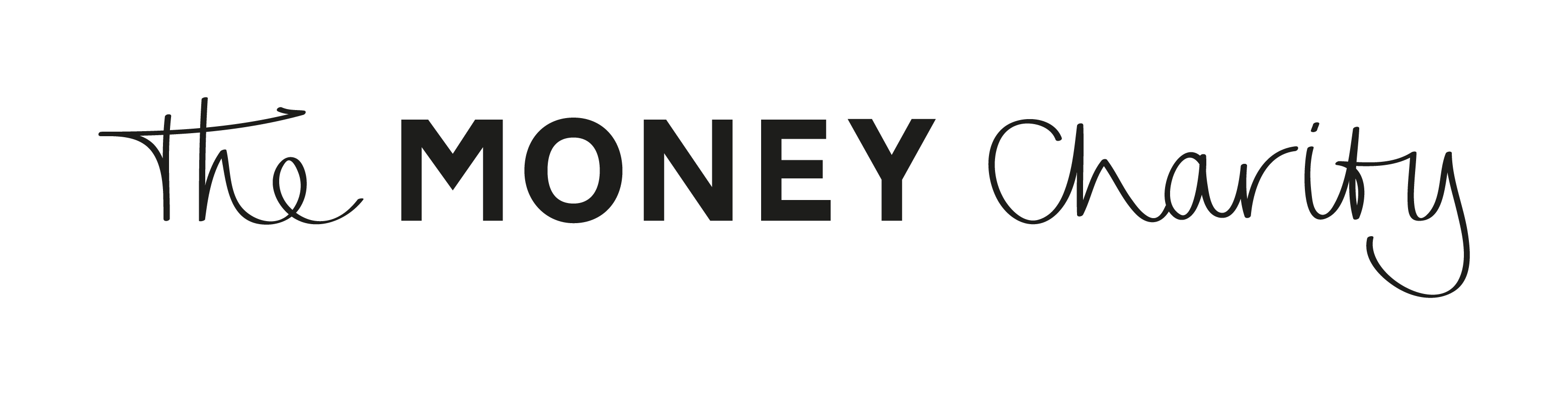 www.themoneycharity.org.uk
8
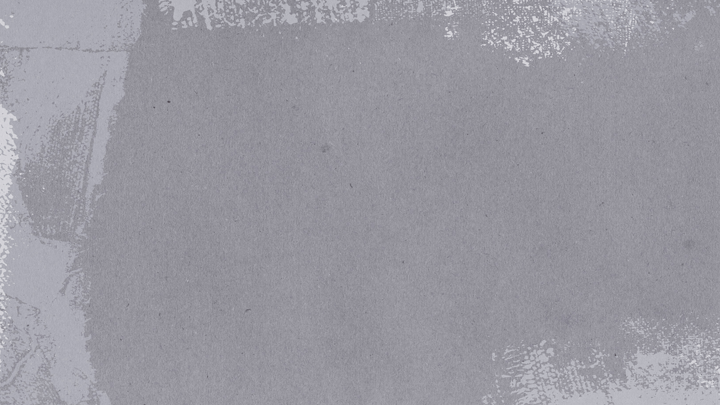 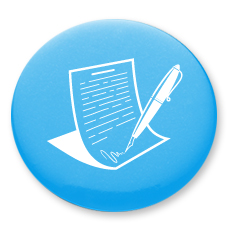 3. Mortgages, rent, and housing
House prices

Nationwide estimate that house prices rose 0.1% during July 2014, and rose 10.6% compared to July 2013. 

Halifax said that house prices fell by £1,104 in June 2014. This is a monthly decrease of 0.6%; prices rose 2.3% over the quarter and 8.8% over the year.
Data from Halifax House Price Index (Standardised, Non-Seasonally Adjusted)
First-time buyers

The Office of National Statistics say that the average house price for first-time buyers was £202,000 in May 2014, which is an annual increase of 11.3%. 
 
According to the Council of Mortgage Lenders (CML), the typical first-time buyer deposit in April was 16% (around £27,719) – 111% of an average salary.

The average first-time buyer borrowed 3.43 times their income and the average first-time buyer loan was an estimated £145,522.
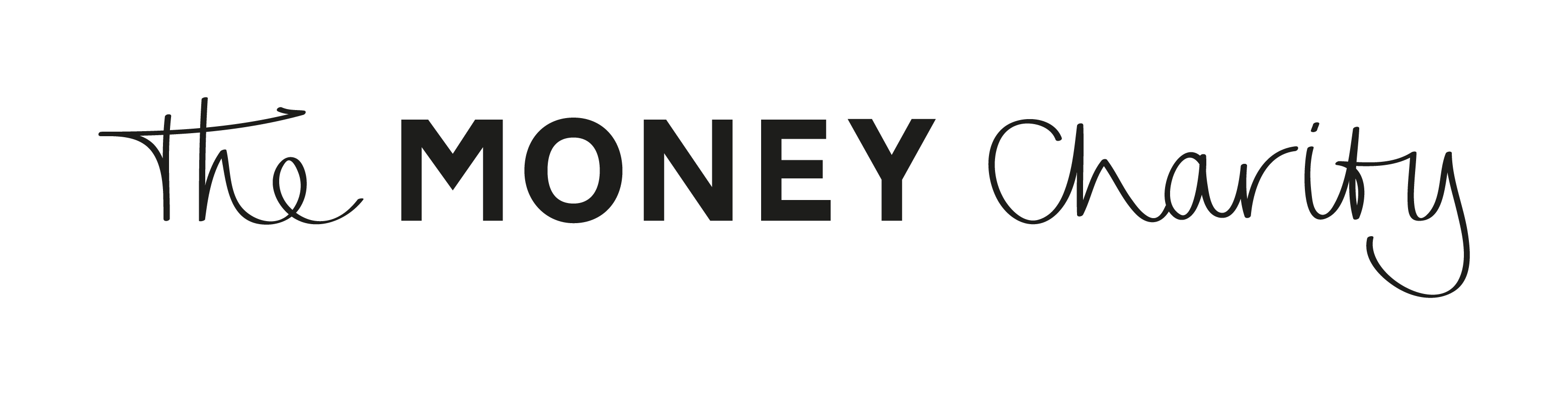 www.themoneycharity.org.uk
9
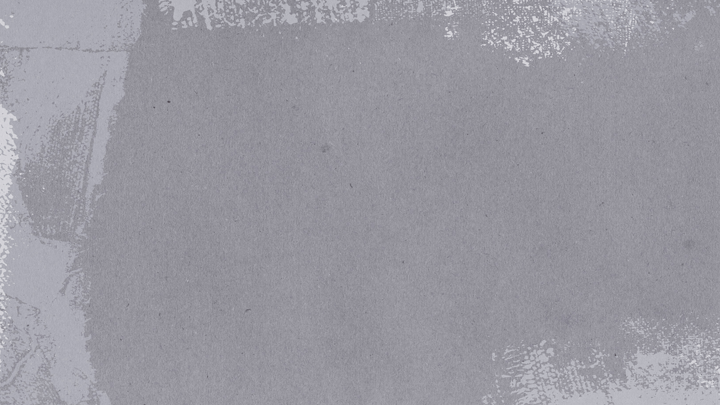 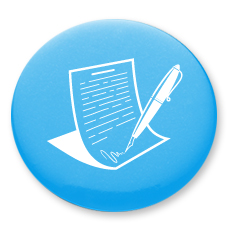 3. Mortgages, rent, and housing
Renting

The median rent in England across all property types for the 12 months to March 2014 was £595, data from the Valuation Office Agency shows. In London this was £1,300.

For a single room, the average monthly rent was £355 – in London this was £542 (53% higher).

The average monthly rent for a two-bedroom house in England was £606 – in London this was £1,173 (94% higher).

According to the Office for National Statistics, private rental prices in Great Britain rose by 1.0% in the 12 months to June 2014.

Rental prices increased in all the English regions over the year to June 2014, with London seeing the biggest increase (1.4%).

Respondents to the June 2014 RICS survey expected rents to increase by 2.2% over the coming months.

Figures from DCLG show that in 2012/13, private renters spent an average of £705.79 a month on rental payments, while owner-occupiers paid £645.17 in mortgage payments.
These figures are the mean payments, so can be skewed by very high figures.

Private renters spent an average of 41% of their income on rental payments. Owner-occupiers spent on average 19%.
33.3% of private renters had weekly costs greater than 40% of their income. For owner-occupiers this was just 7.4%.
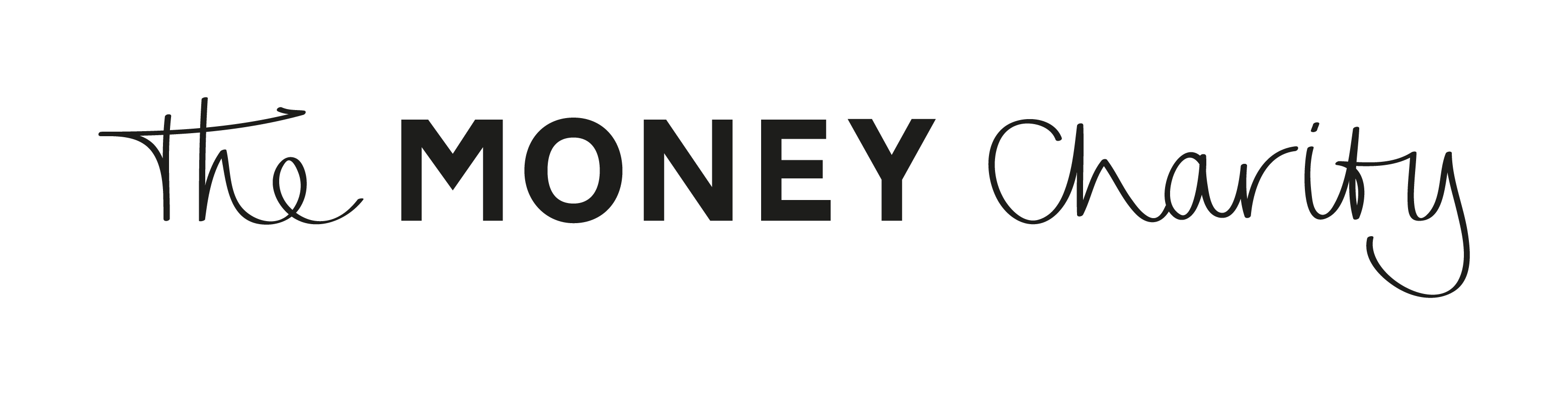 www.themoneycharity.org.uk
10
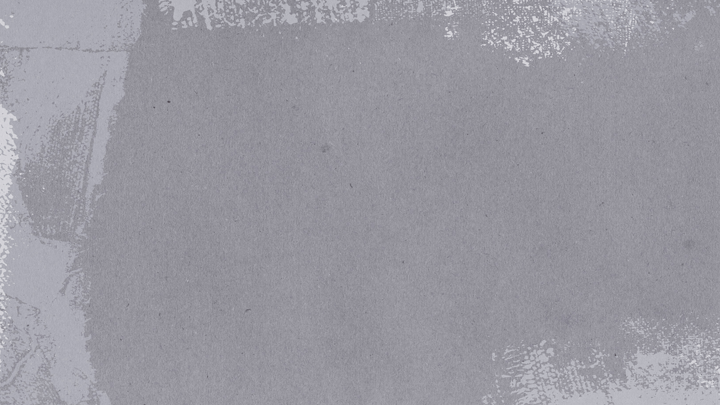 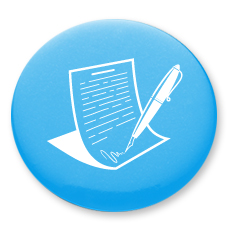 3. Mortgages, rent, and housing
Arrears and repossessions

According to the Financial Conduct Authority, at the end of Q1 2014 there were 255,561 mortgage loan accounts with arrears of more than 1.5% of the current loan balance. This is 3.5% fewer than the previous quarter, and the lowest figure since Q1 2007.

Loans in arrears represented 2.00% of the value of the residential loan book.

62.5% of payments due for loans in arrears were received in Q1 2014 – the seventh successive quarter this figure has risen.

The Council of Mortgage Lenders reports that 138,200 (1.24%) of mortgages had arrears equivalent to at least 2.5% of the outstanding mortgage balance – the lowest since Q2 2008. Since the end of Q1 2013, this figure has dropped by 59 a day.

One in every 400 mortgages was 10% or more in arrears.

The Council of Mortgage Lenders estimates that 6,400 properties were taken into possession in Q1 2014. This is up from 6,100 in Q4 2013, but down from 8,000 in Q1 2013.

This equates to 71 properties being repossessed every day, or one property being repossessed every 20 minutes 15 seconds.

Every day in Q1 2014, 141 mortgage possession claims were issued and 99 mortgage possession orders were made.

525 landlord possession claims were issued and 373 landlord possession orders were made every day.
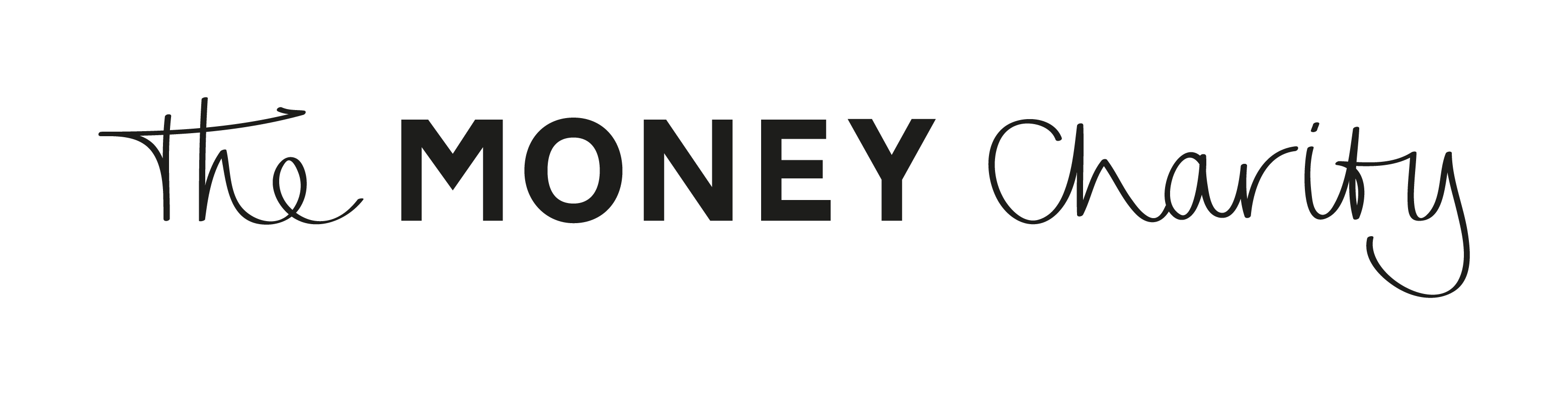 www.themoneycharity.org.uk
11
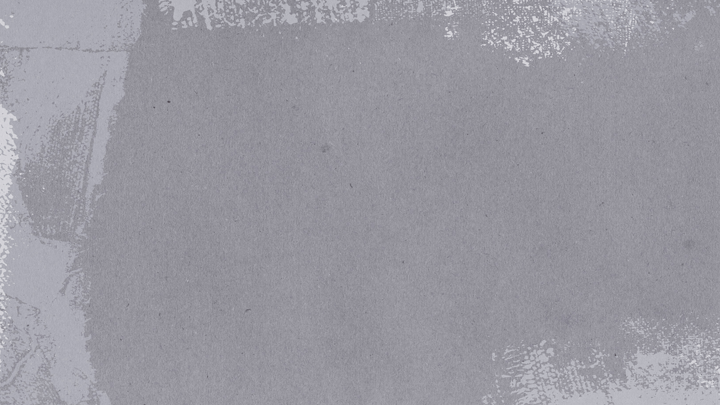 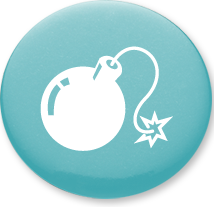 4. Savings and pensions
Savings

In Q1 2014, households saved an average of 4.9% of their pre-tax income.

The average interest rate for an instant access savings account – not including bonus interest payments – was 0.48% in June. For a cash ISA, this was 0.87%.

If someone on the average salary saved 4.9% of their income in an average instant access savings account for a year, they would receive £4.69 in interest after tax.

If they saved it in an average cash ISA, they would receive £10.63.

It would take 22 years for someone on the average salary, saving the average amount per household every year in an average instant access savings account, to afford the average first-time buyer deposit. If they saved into a cash ISA at the same rate it would take 21 years.

Around 9.24m households have no savings, while a further 3.43m have under £1,500.

Pensions

The Pensions Regulator estimates that at least 3.861m employees had joined a pension scheme under auto-enrolment by the end of June 2014.

According to the latest Family Resources Survey, 26% of all adults actively participated in a pension in 2012/13. This figure was 48% for employees, and 18% for the self-employed.

The Annual Survey of Hours and Earnings reports that 49.8% of employees were receiving an employer contribution to their pension.

28% of employees were in a Defined Benefit scheme in 2012, according to the Office for National Statistics.

In 2008/10, the average value of a Defined Contribution pot was £29,000.

At November 2013, there were 12.91 million claimants of State Pension, a rise of 70,000 on a year earlier. 41% of claimants were male and 59% female.
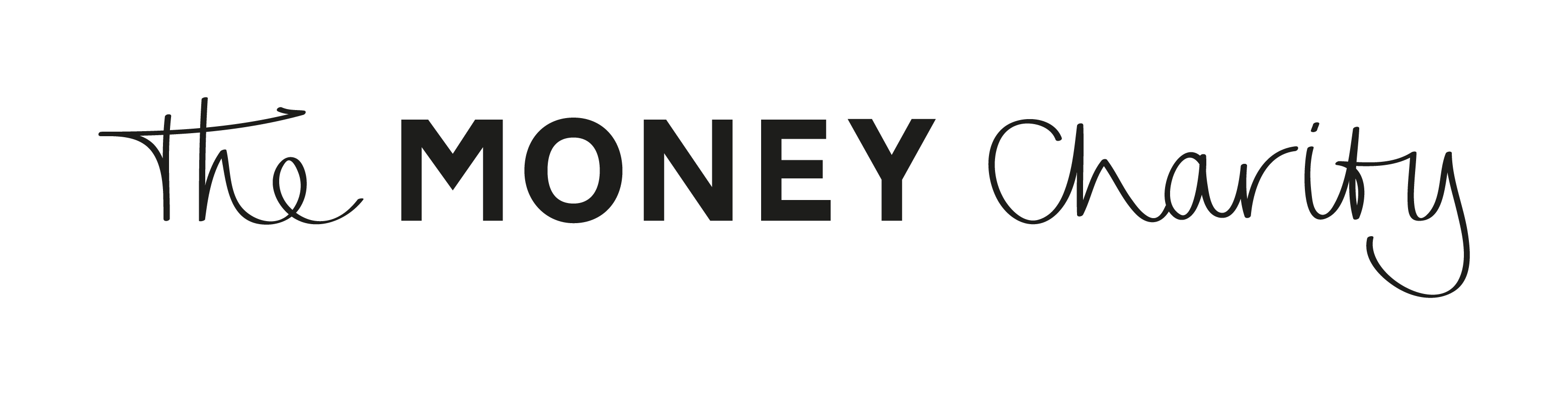 www.themoneycharity.org.uk
12
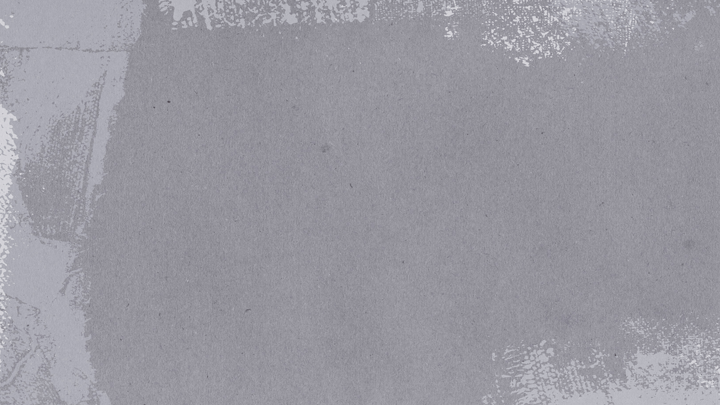 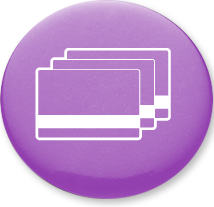 5. Spending and loans
How we spend

During May 2014 an average of 370 purchases were made in the UK every second using debit and credit cards, based on figures from the UK Cards Association.
An average of £17,592 was spent every second using debit and credit cards.
Purchases using plastic cards were worth £1.520 billion every day during May.

Meanwhile, data from LINK shows that, on average, 104 cash machine transactions (including balance enquiries and rejected transactions) were made every second in June 2014.
In total, cash machine transactions were worth an average of £4,206 per second in May.
LINK’s transaction figures do not include transactions or withdrawals made by customers at their own bank’s or building societies’ ATMs.

What we buy

In Q1 2014, households in the UK spent £78.7m a day on water, electricity and gas – or £2.98 per household per day.

In July 2014 the average price of unleaded petrol rose by 1.14ppl (pence per litre) to 131.61ppl.
This meant it cost £65.81 to fill a 50 litre unleaded tank.
The average price of diesel fell by 0.38ppl to 136.08ppl.
The cheapest unleaded petrol in the UK was in Yorkshire and Humberside, at 131.2ppl.
 
According to the AA, it costs 51.60 pence per mile to run a car. This is based on buying a new petrol car for between £13,000 and £18,000, replacing it after 4 years, and averaging 10,000 miles per year.
Do 30,000 miles per year in a car that cost less than £13,000 and the cost falls to 25.46ppm
Do 5,000 miles per year and spend £25,000 - £32,000 on the vehicle and the cost soars to 126.04ppm.
  
LV’s ‘Cost of a Child’ report estimates that parents now spend a record £227,266 on raising a child to their 21st birthday - £29.65 a day. This is up 2.2% compared to last year, and has increased 61.9% since the study first began in 2003.
Education and childcare are the main areas of expenditure, costing £73,803 and £66,113.
The cost of education (including uniforms, after-school clubs and university costs) has increased 126.4% since 2003, while the cost of childcare has risen by 66.9%.
Parents now spend 28% of their annual income on raising a child.
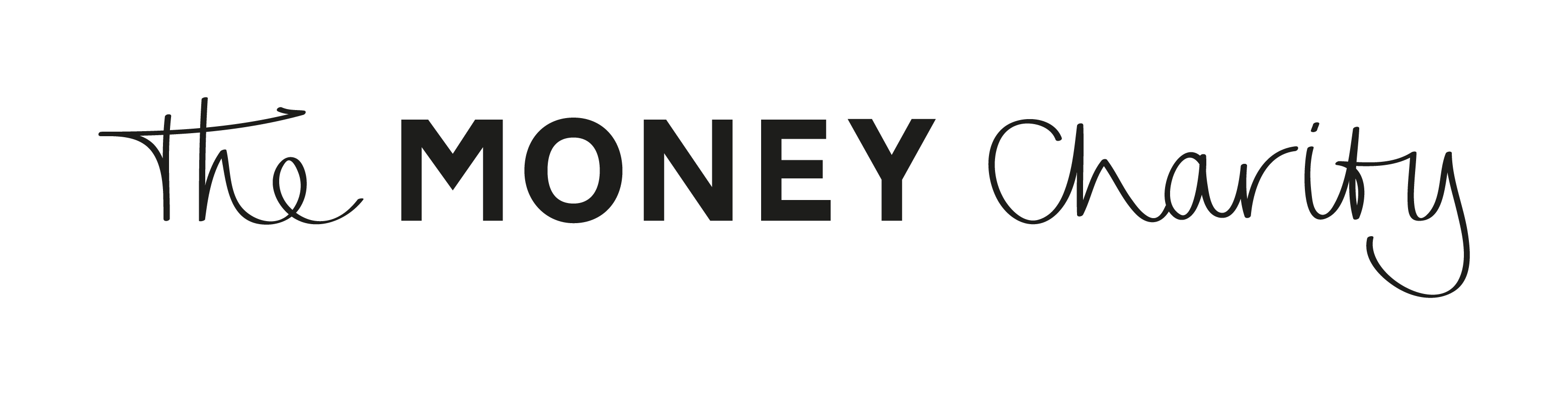 www.themoneycharity.org.uk
13
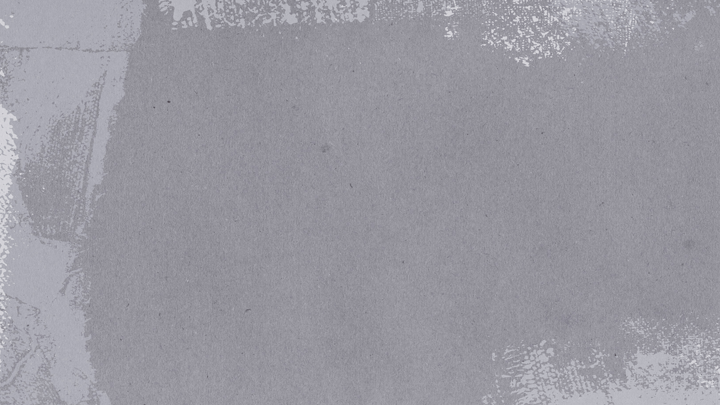 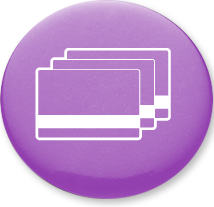 5. Spending and loans
The cost of credit

The average interest rate on credit card lending was 17.37% in June. This is 16.87% above the Bank of England Base Rate (0.5%). 

British Bankers Association figures show that 58.9% of credit card balances were bearing interest in May 2014.

The average APR for a £5,000 personal loan is 9.78%, according to the Bank of England. For a £10,000 loan it’s £5.23%, while the average rate for an overdraft is 19.66%
Based on Bank of England Data
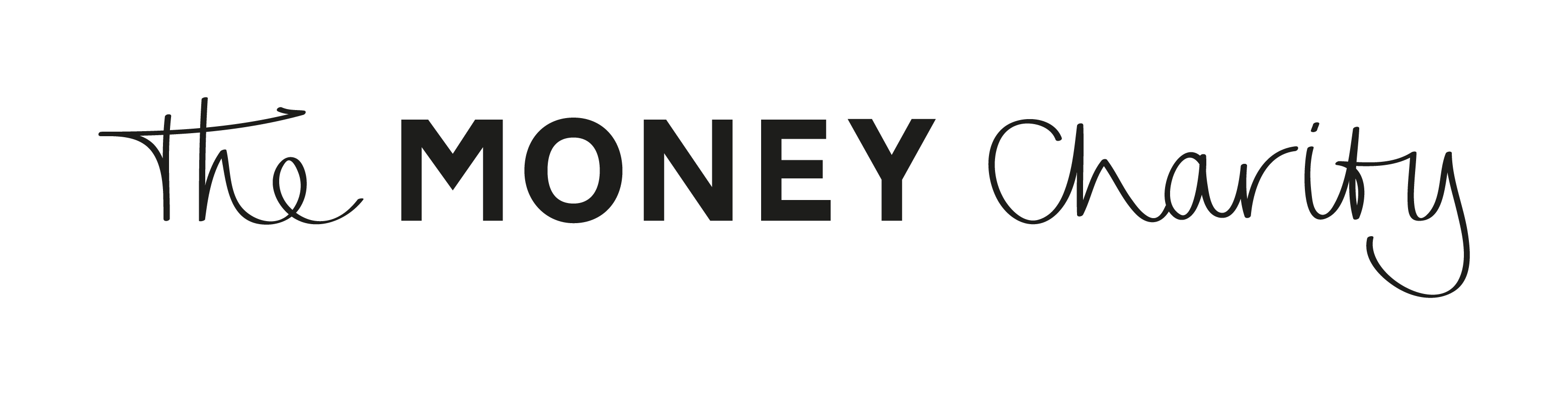 www.themoneycharity.org.uk
14
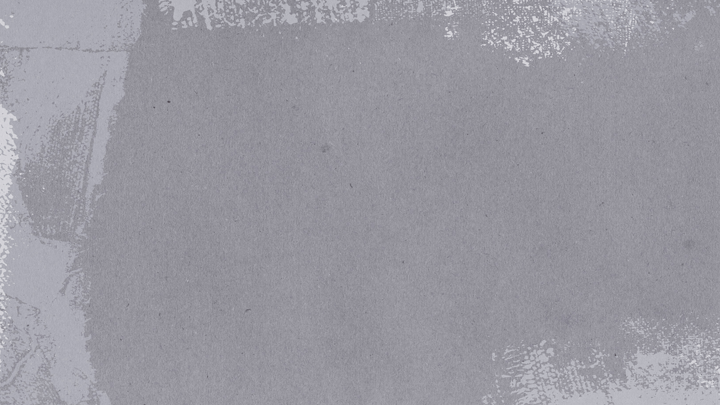 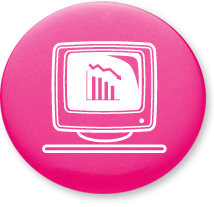 6. The bigger picture
The UK economy grew by 0.8% in the second quarter of 2014, according to latest estimates from the Office of National Statistics.

CPI (Consumer Prices Index) annual inflation stood at 1.9% in June, up from 1.5% in May.

In the three months to May 2014 pay including bonuses was up by 0.3% from a year ago – this is 0.7% if bonuses aren’t included. Average weekly pay was £478, or £449 excluding bonuses – an annual salary of £24,924, or £23,412 without bonuses.

The Bank of England Base Rate is currently set at 0.5% (since being established in 1694, the Rate has never been lower). It was reduced to this level on 5th March 2009, and has been held there for 64 months.

Public Sector Net Borrowing (excluding financial interventions) was £11,368 million in June 2014, meaning that the Government borrowed an average of £379 million per day during the month (equivalent to £4,386 per second).

In June 2014, public sector net debt excluding financial interventions was £1304.6bn, equivalent to 77.3% of GDP. This was £1207.4bn (74.9% of GDP) at the end of June 2013, meaning public sector net debt grew by £266m a day in the year to June 2014.

Public sector net debt including financial interventions was £2236.9bn, equivalent to 132.5% of GDP. This was £2157.8bn (133.8% of GDP) at the end of June 2013.
The Office of National Statistics includes complete data from the Royal Bank of Scotland and Lloyds Banking Group, which were part-nationalised in 2008, in its calculations for the figure that includes financial interventions.
 
According to the March 2014 Budget, public sector net debt is forecast to peak at 78.7% of GDP in 2015-16, before falling to 74.2% of GDP in 2018-19.

The population of the UK grew by an estimated 1,223 people a day between 2003 and 2013.
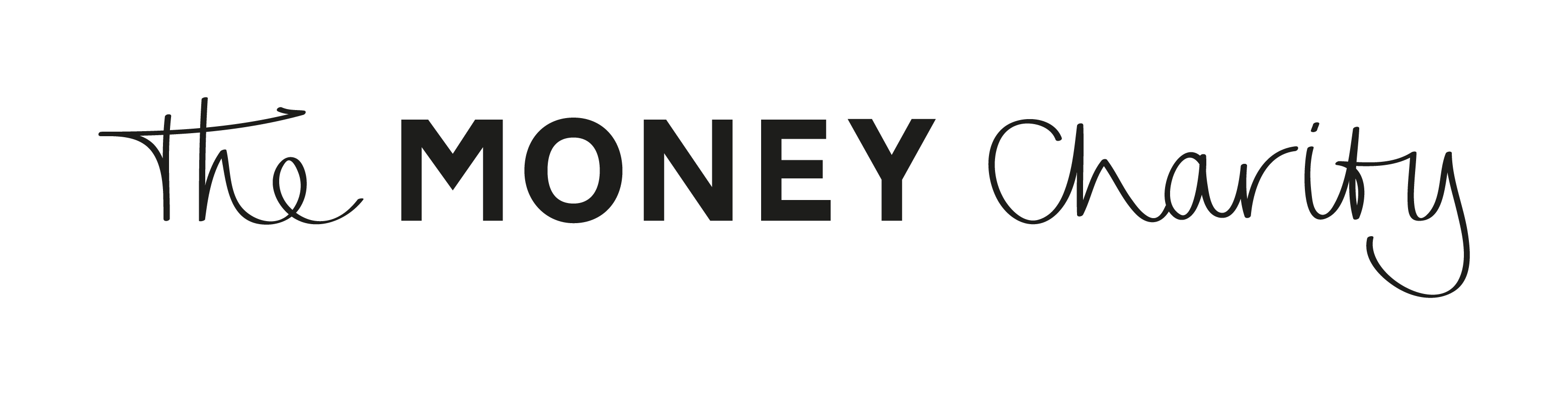 www.themoneycharity.org.uk
15
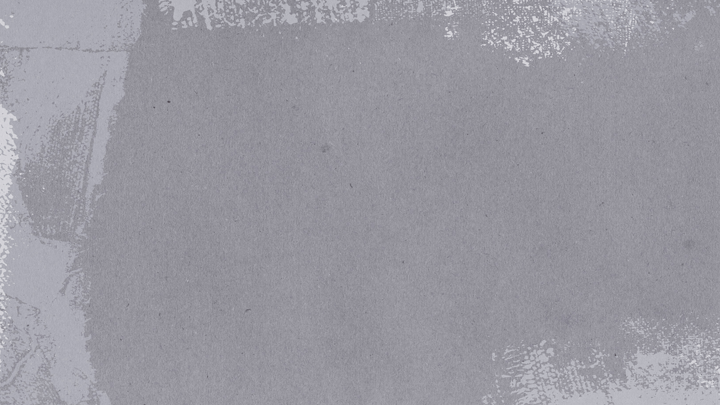 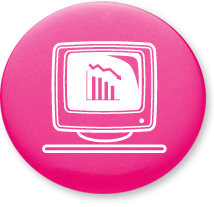 6. The bigger picture
An estimated 4.61 million people will fall into the 40% income tax band in 2014/15 – 1.04 million more than in 2011/12. 343,000 will pay the 45% rate, which replaced the 50% rate in 2013/14.

Based on the latest figures, 1.587m people in work would pay no income tax.

There were 5.3 million working-age people claiming benefits in November 2013. This is a decrease of 343,000 in the year, or 940 a day.

The number of people classed as unemployed between March and May 2014 was 2.12 million (6.5%). This is down by 121,000 from the previous three months, and down by 383,000 from a year earlier – 1,049 a day.

The unemployment rate in Great Britain was highest in the North East (9.6%) and lowest in the South East (4.4%).

648,000 18-24 year olds (15.8%) were unemployed between March and May 2014. This was 59,000 (8.3%) less than the previous three months.
Of these, 296,000 (45.6%) had been unemployed for over 6 months.
190,000 had been unemployed for over 12 months. This is a fall of 32,000 (14.5%) over the previous 3 months, and 60,000 (23.9%) less than a year earlier.
 
At the end of Q1 2014, 922,000 (16.1%) of 18 to 24-year-olds in England were not in education, employment or training (NEET).

376,000 people aged over 50 were unemployed between March and May 2014. This is down 14,000 (3.6%) from the previous three months, and 41,000 (9.9%) less than a year earlier.
47.8% of unemployed workers aged over 50 - a total of 179,000 people - have been out of work for over a year. 113,000 have been unemployed for more than two years.
1,110,000 people aged over 65 were in work between March and May, which is up 22,000 (2.0%) from the previous three months, and up 118,000 (11.9%) from the previous year.

116,000 people (1,261 a day) reported they had become redundant over the three months, little changed from the previous month or year.
749,000 people had been unemployed for over 12 months between March and May, down by 57,000 from the previous three months, and down by 166,000 (455 a day) from a year earlier.
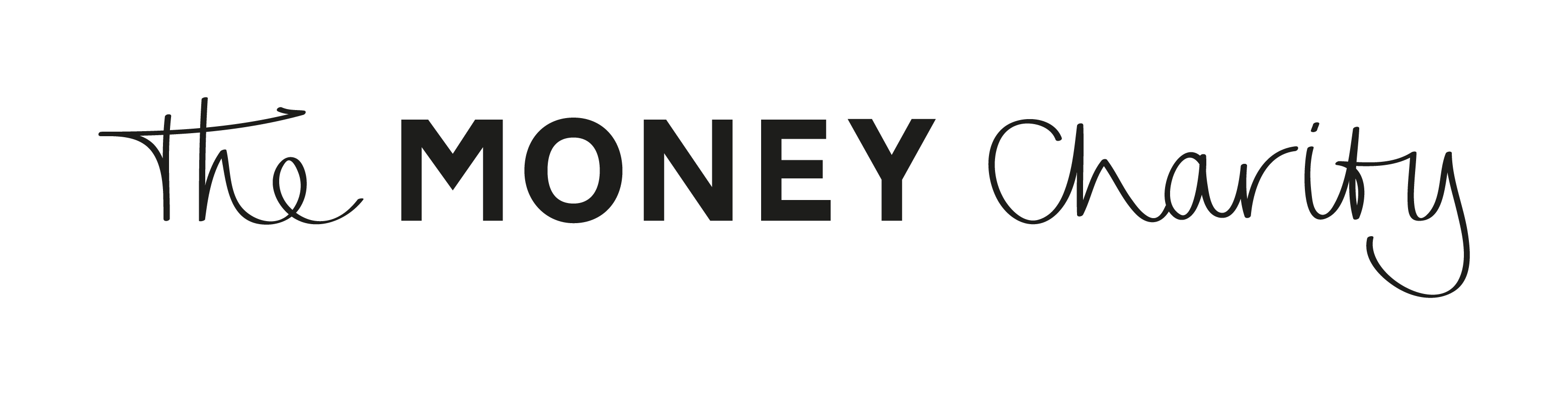 www.themoneycharity.org.uk
16
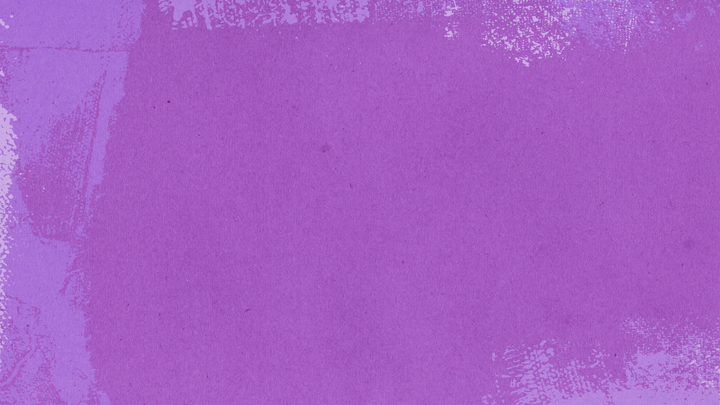 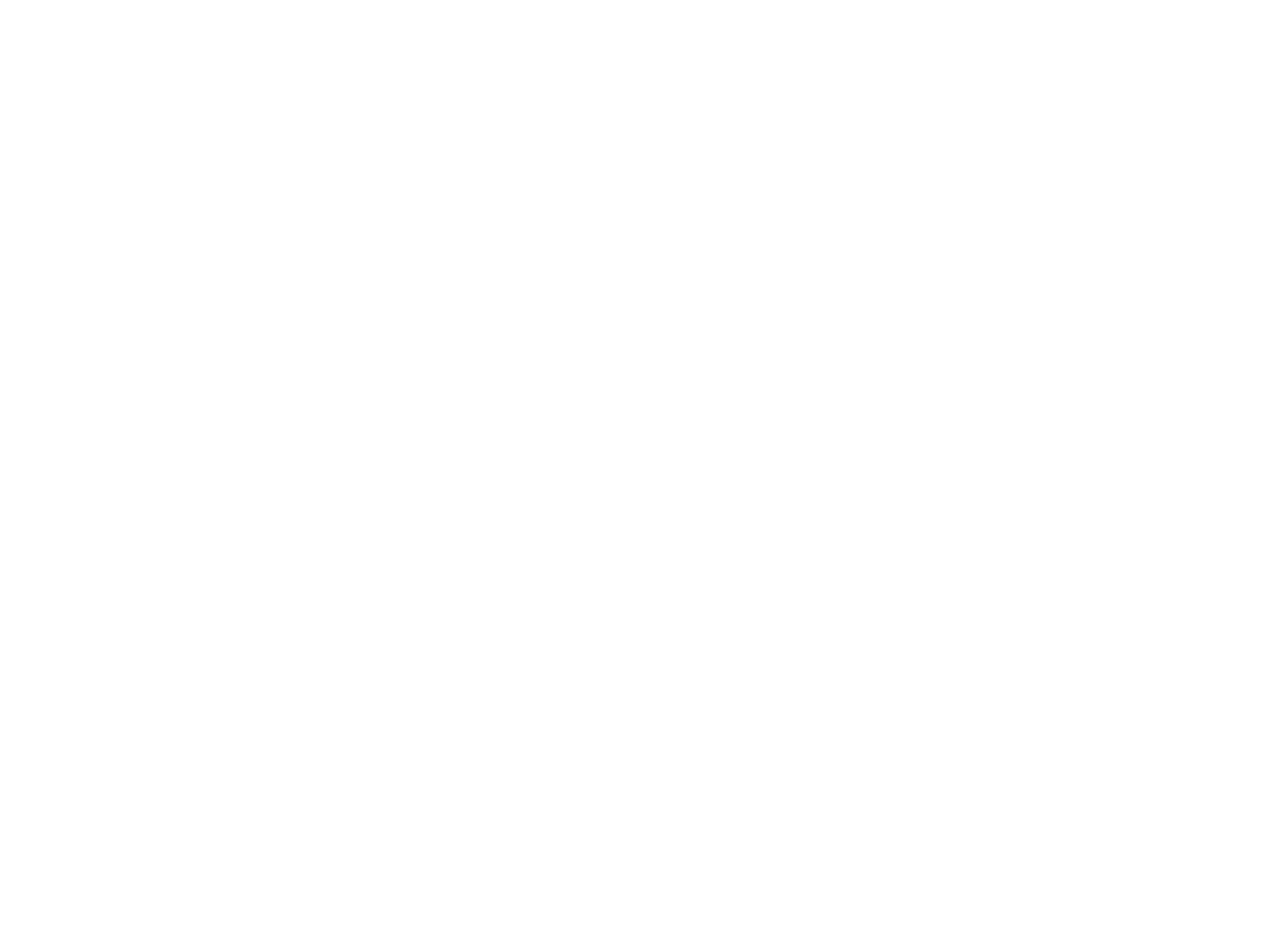 The Money Charity’s is the UK’s leading financial capability charity.

We believe that being on top of your money means you are more in control of your life, your finances and your debts, reducing stress and hardship.  And that being on top of your money increases your wellbeing, helps you achieve your goals and live a happier more positive life as a result.


Our vision is for everyone to be on top of their money as a part of everyday life.  So, we empower people across the UK to build the skills, knowledge, attitudes and behaviours, to make the most of their money throughout their lives.
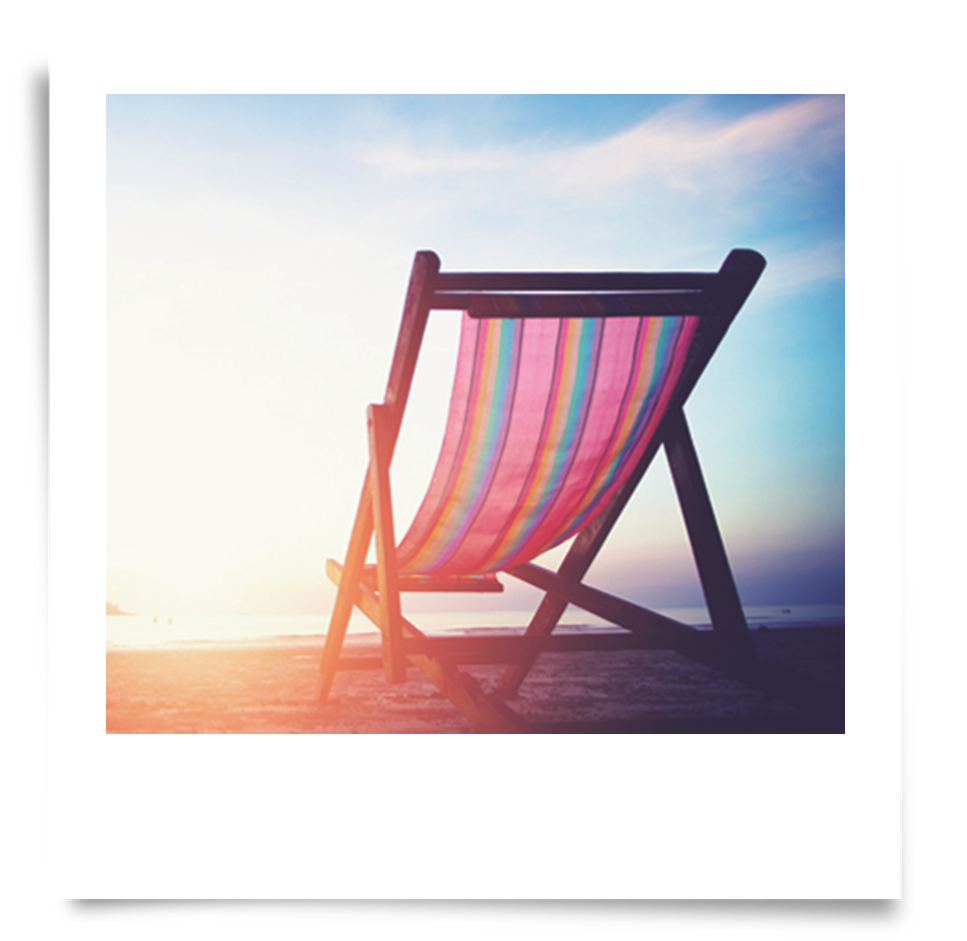 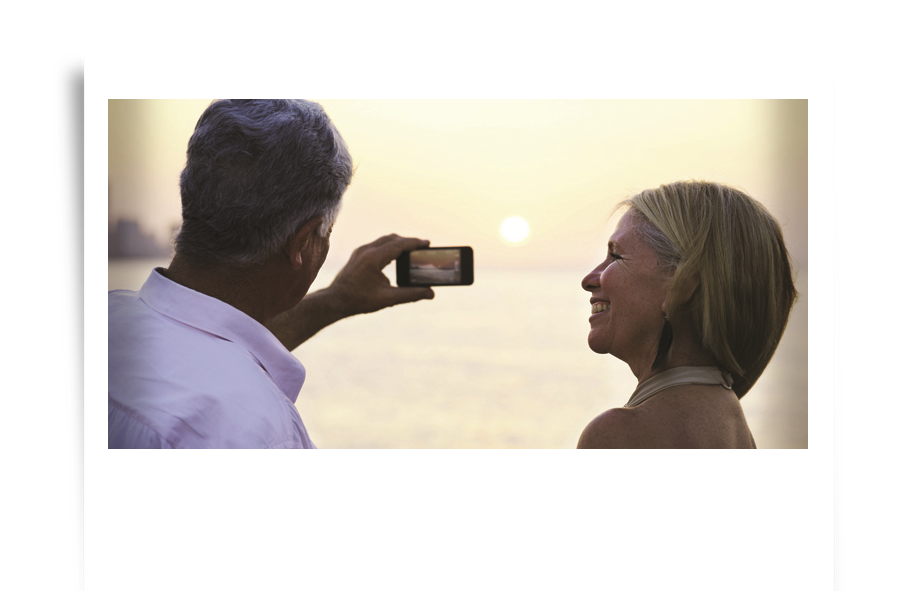 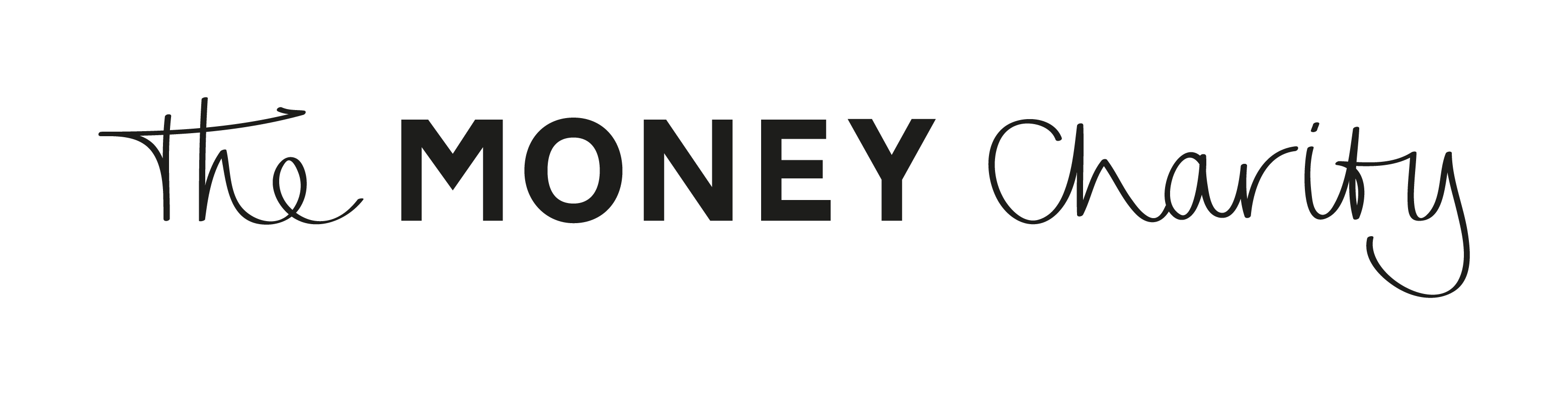 www.themoneycharity.org.uk